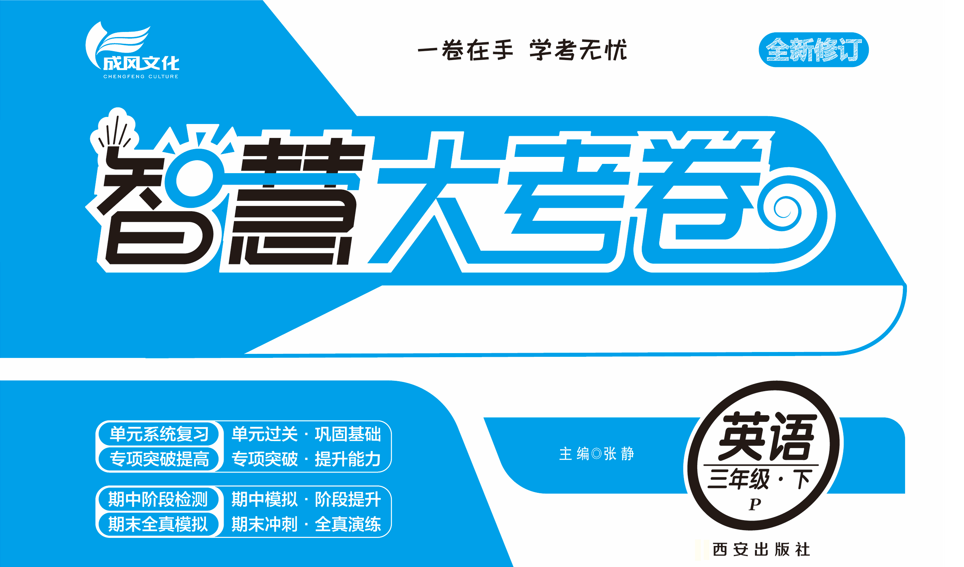 大考卷  3下英语试卷教用
期末模拟测试卷（一）
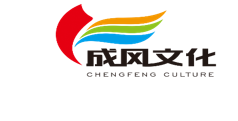 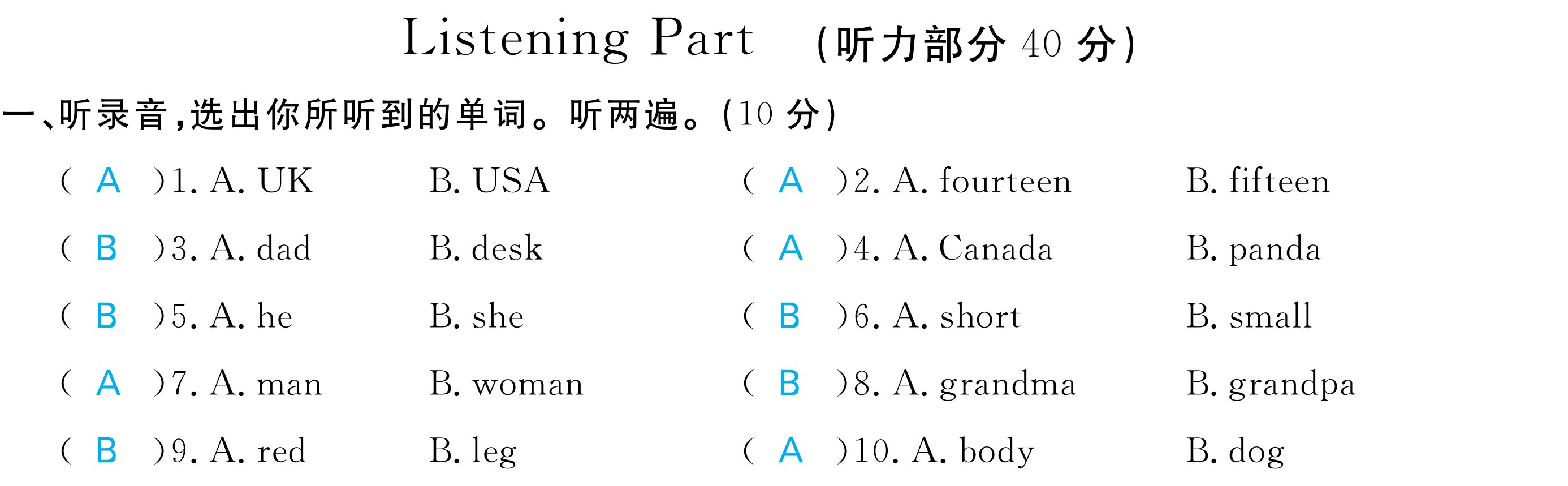 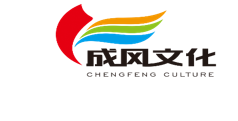 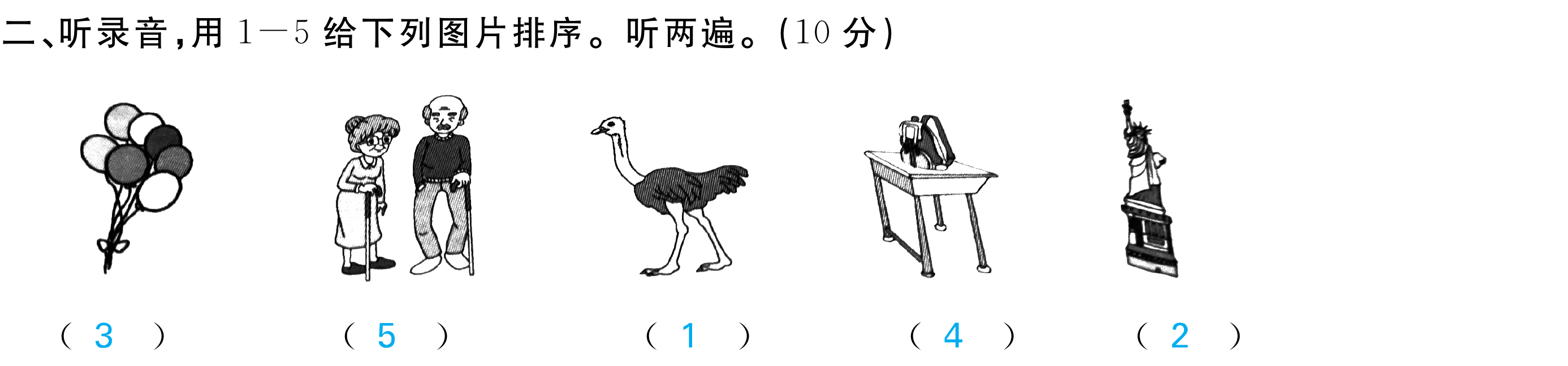 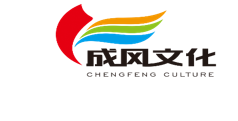 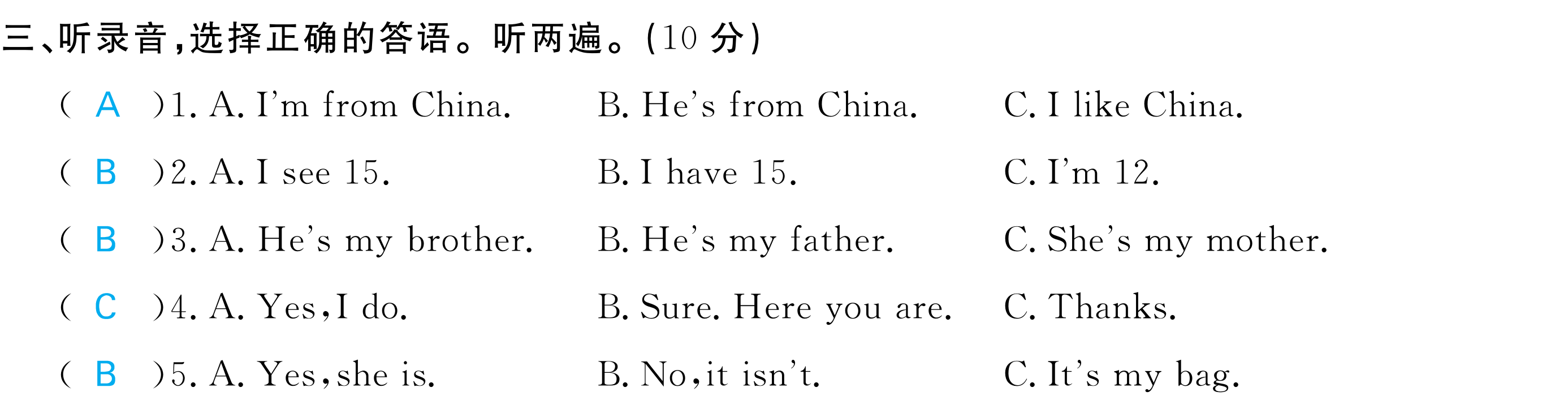 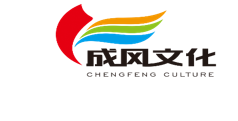 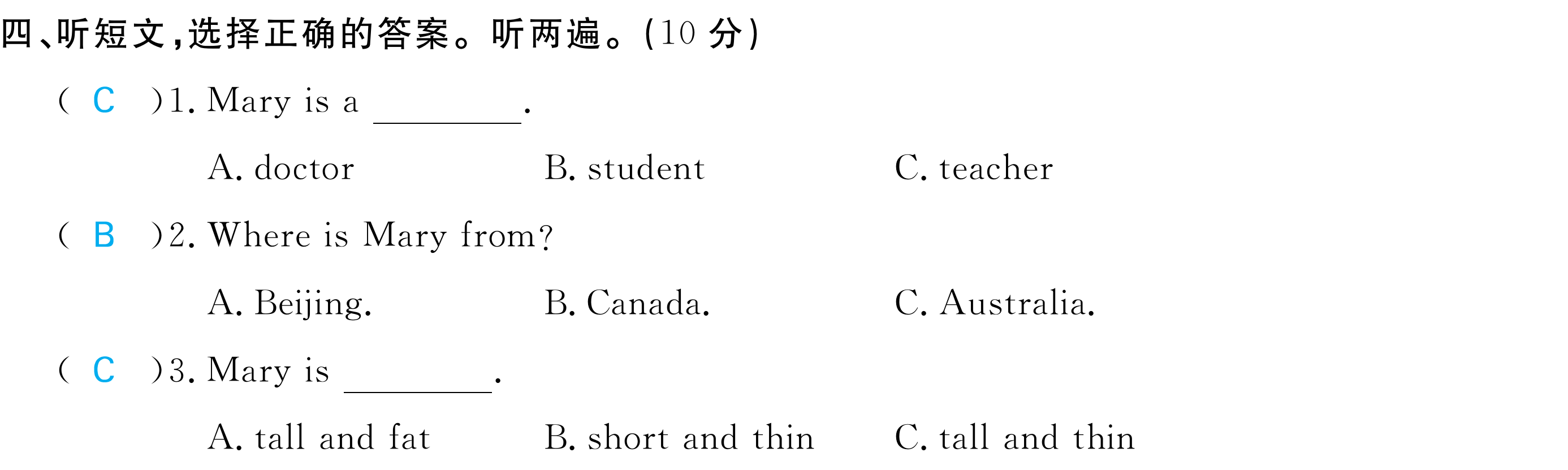 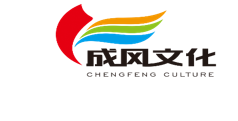 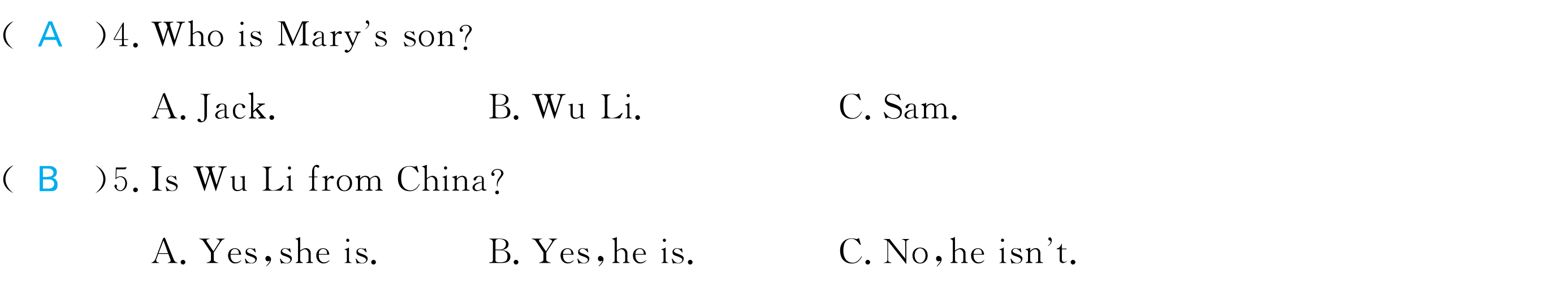 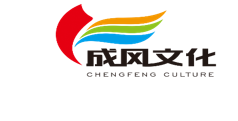 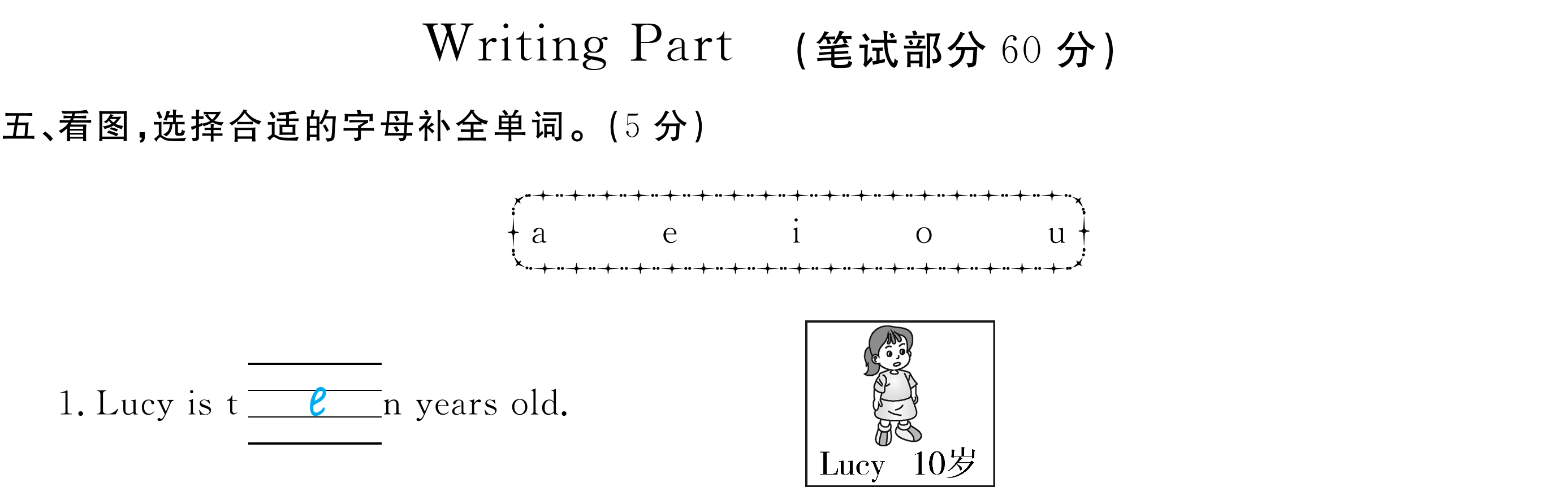 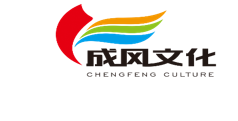 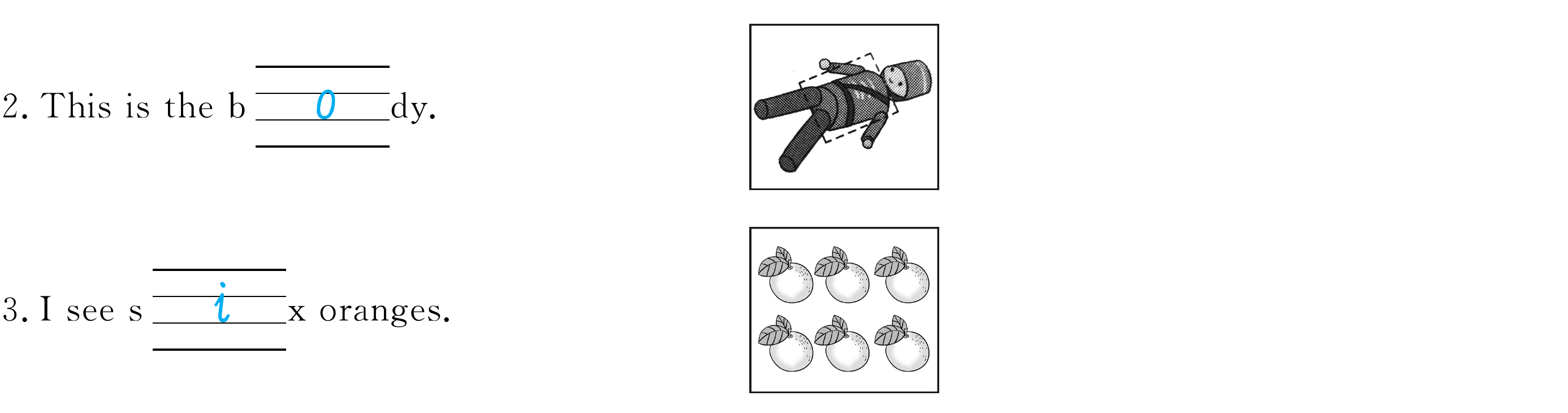 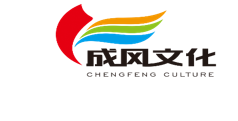 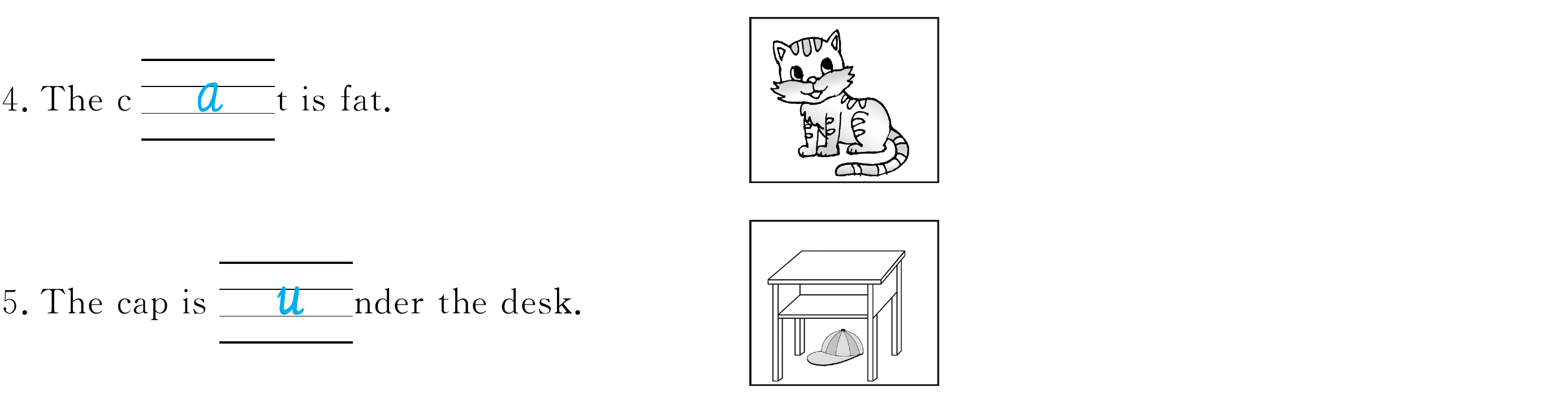 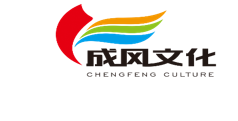 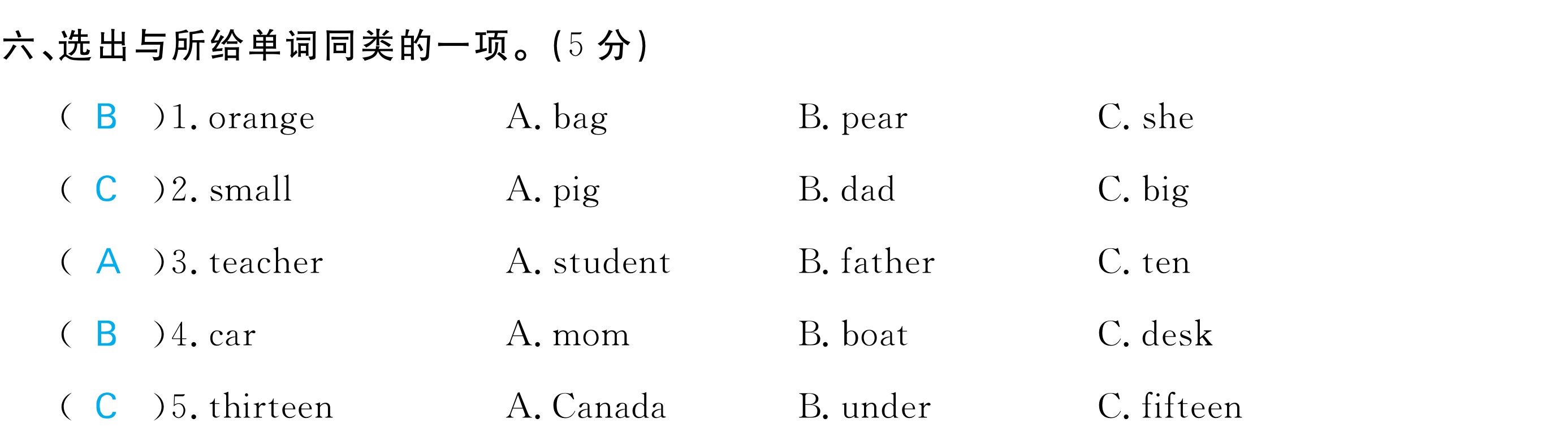 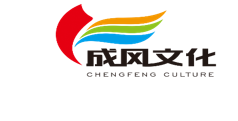 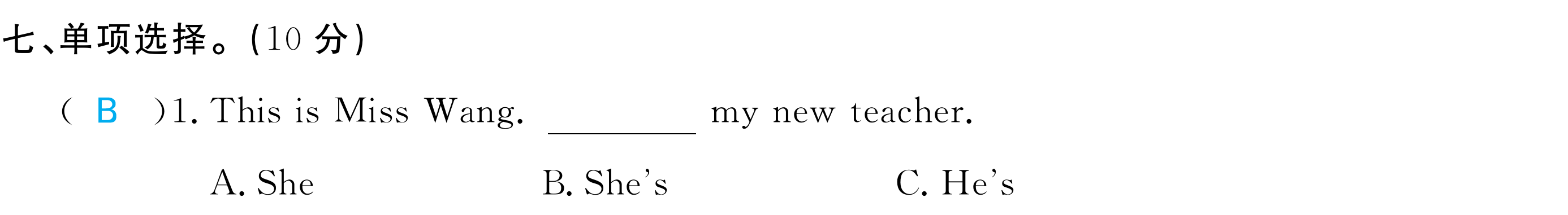 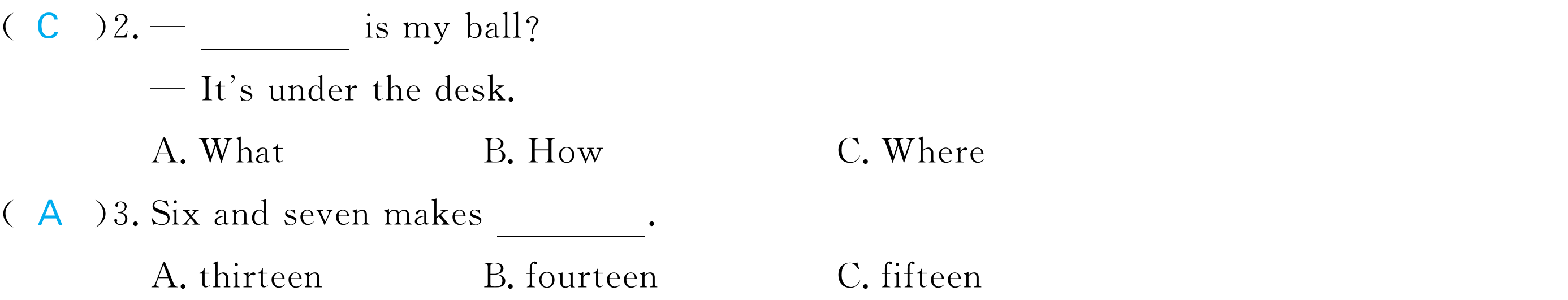 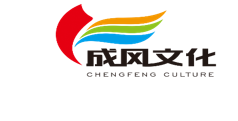 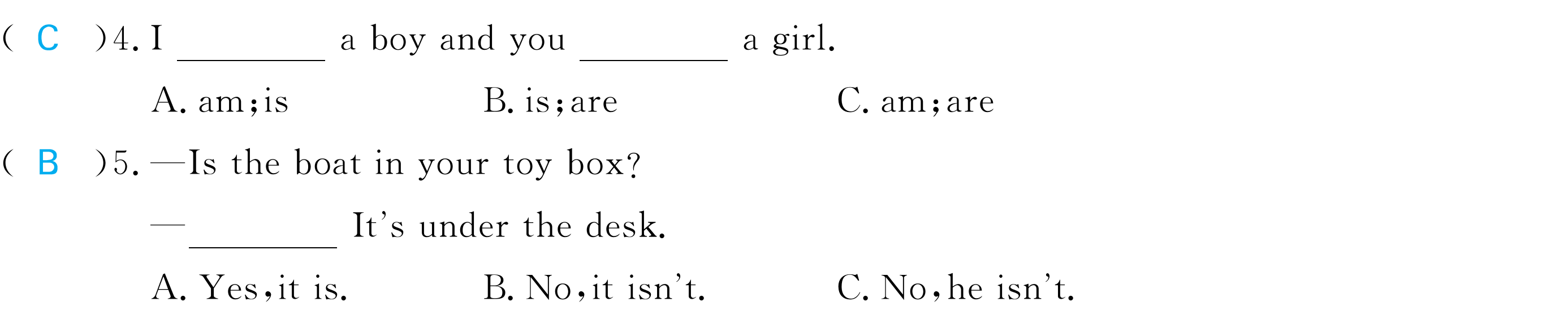 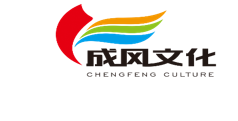 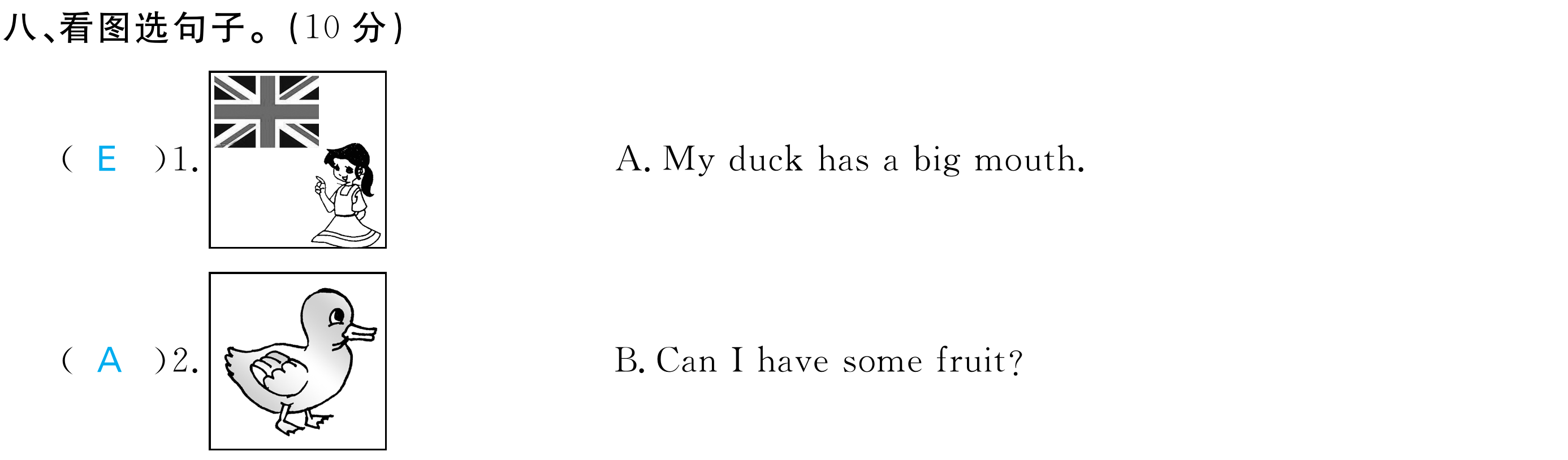 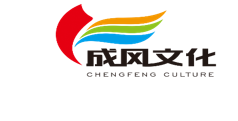 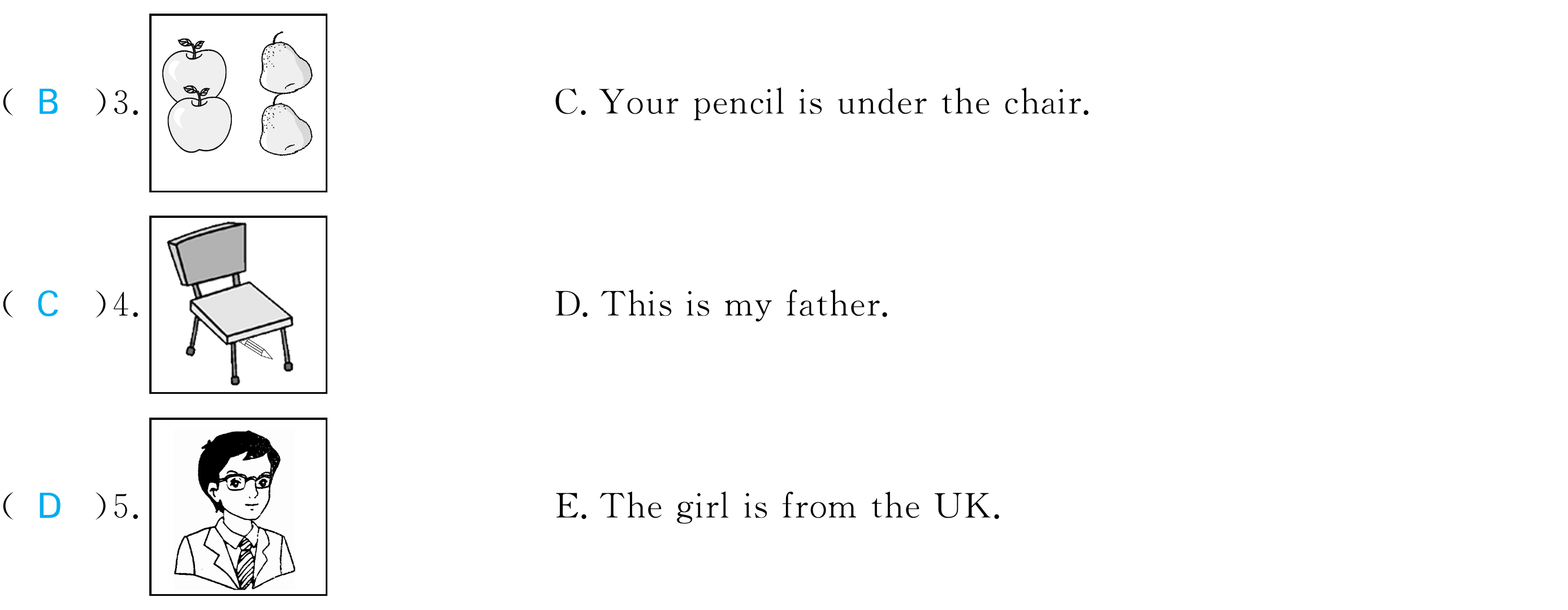 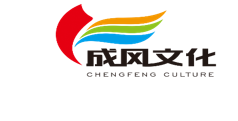 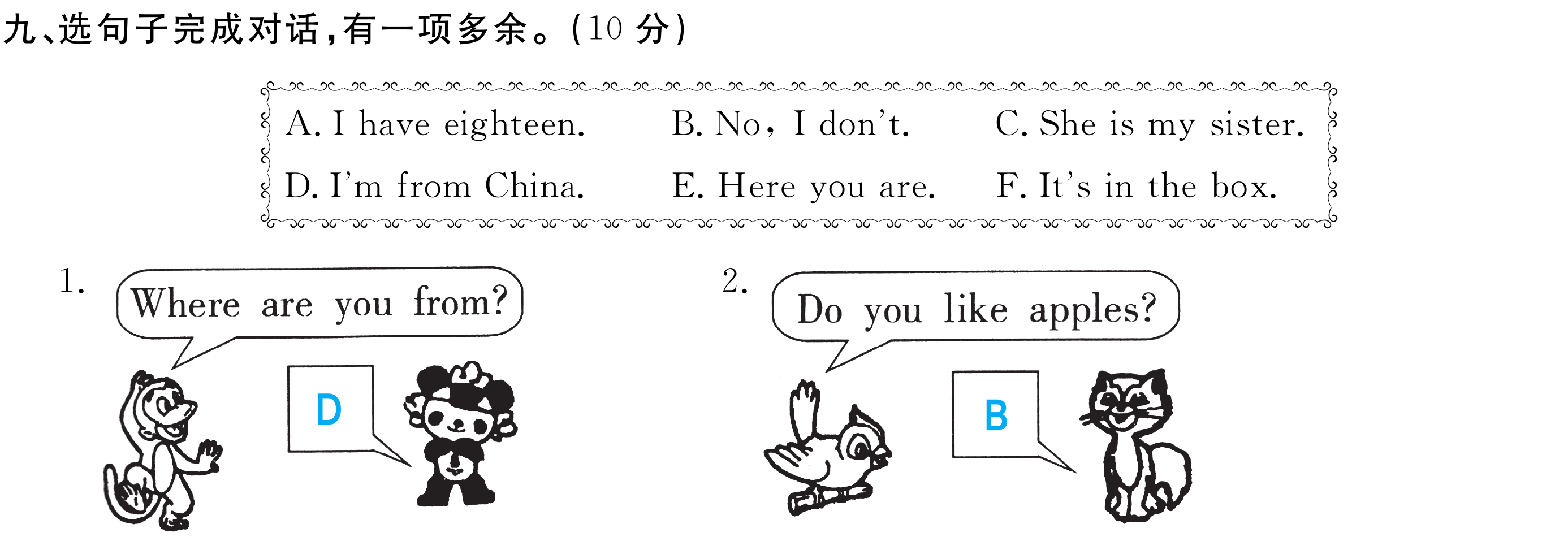 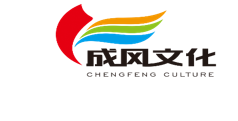 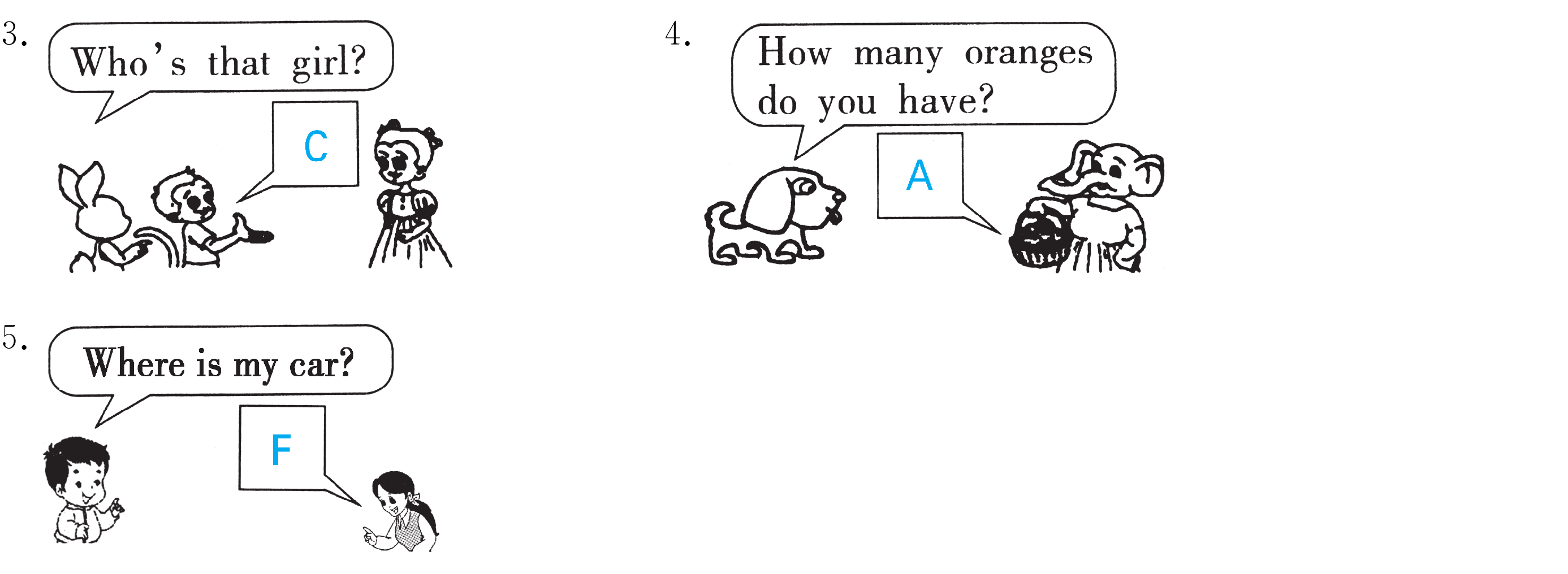 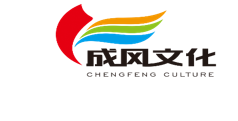 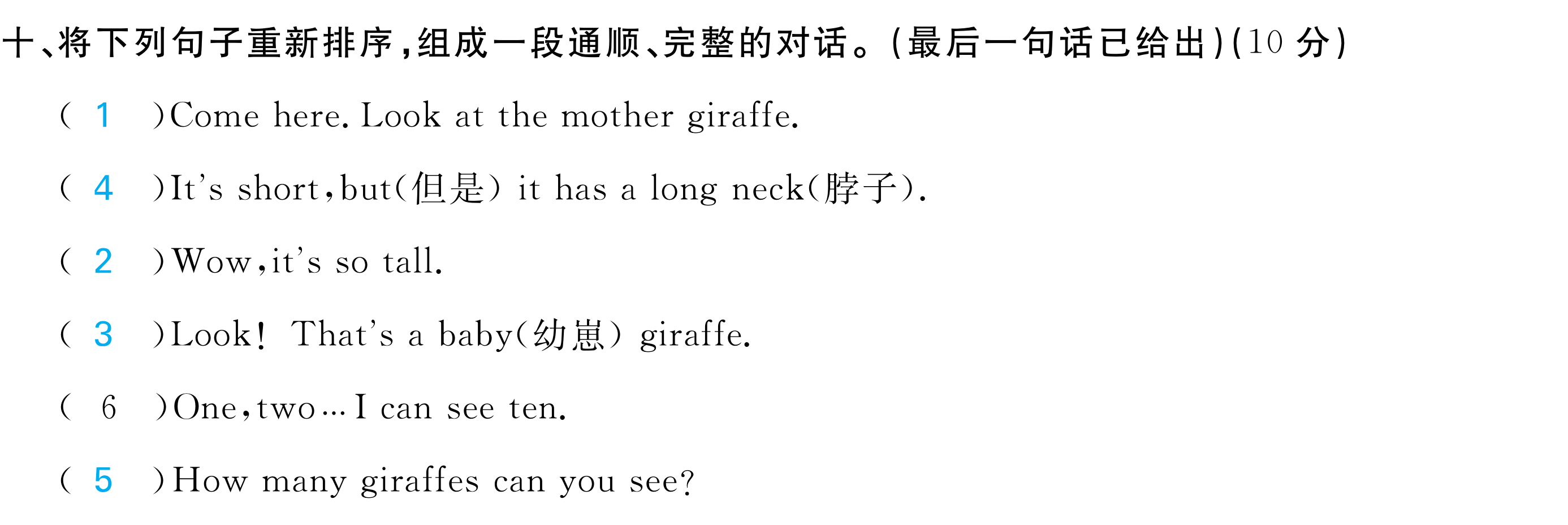 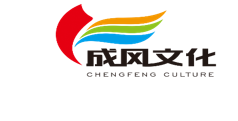 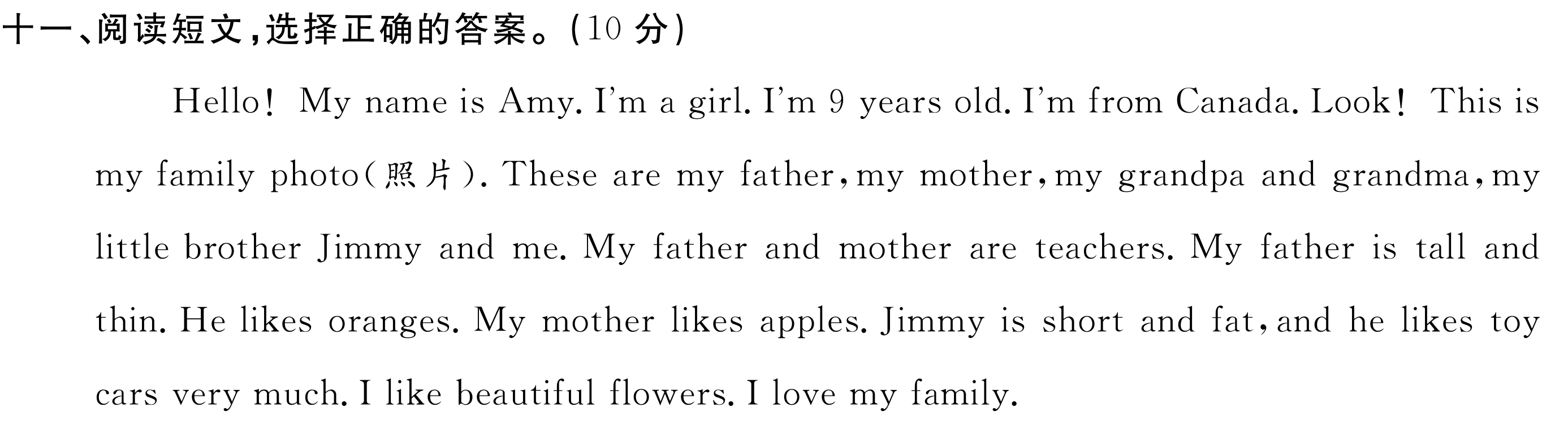 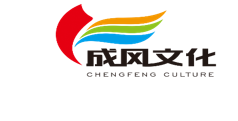 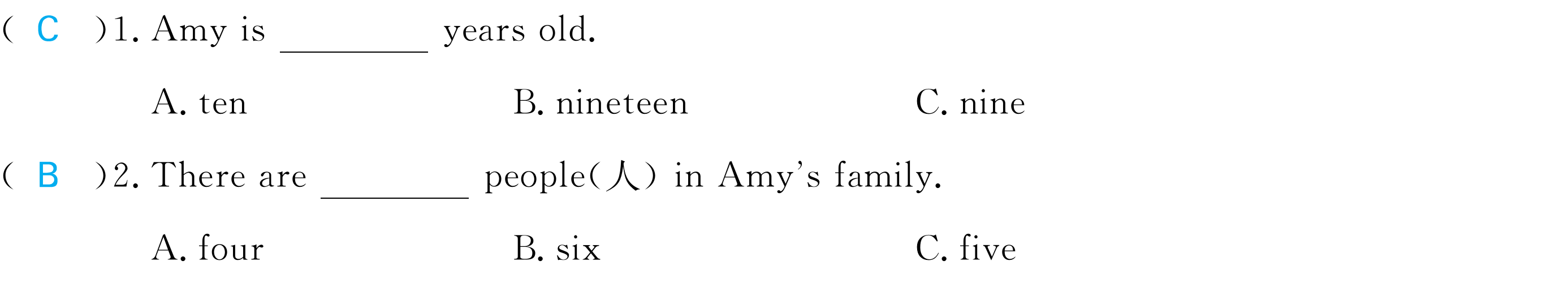 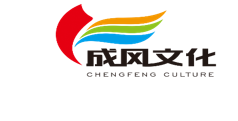 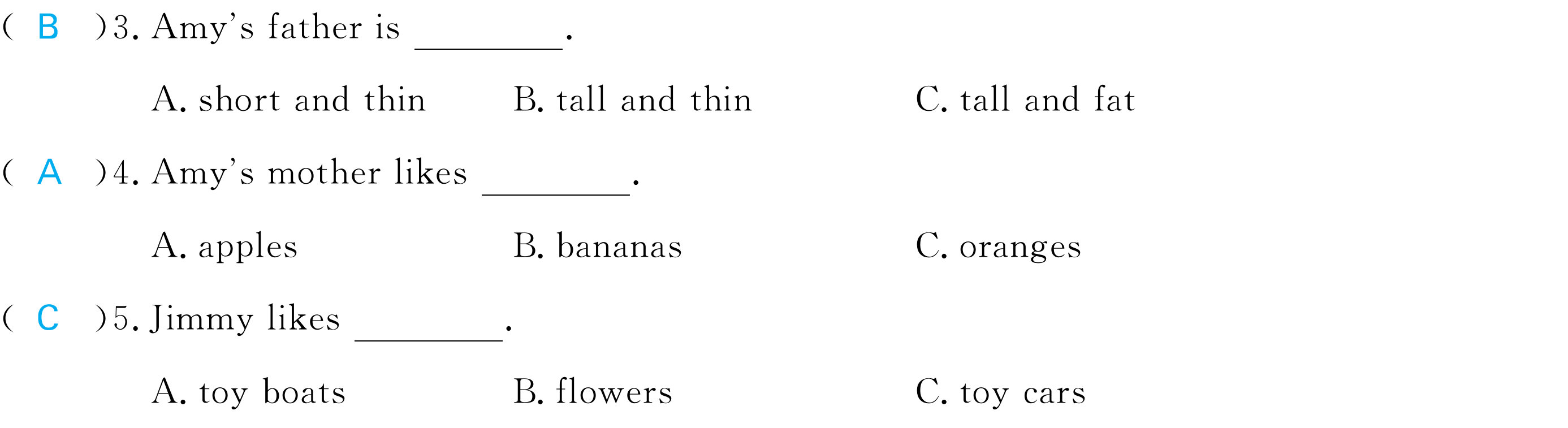 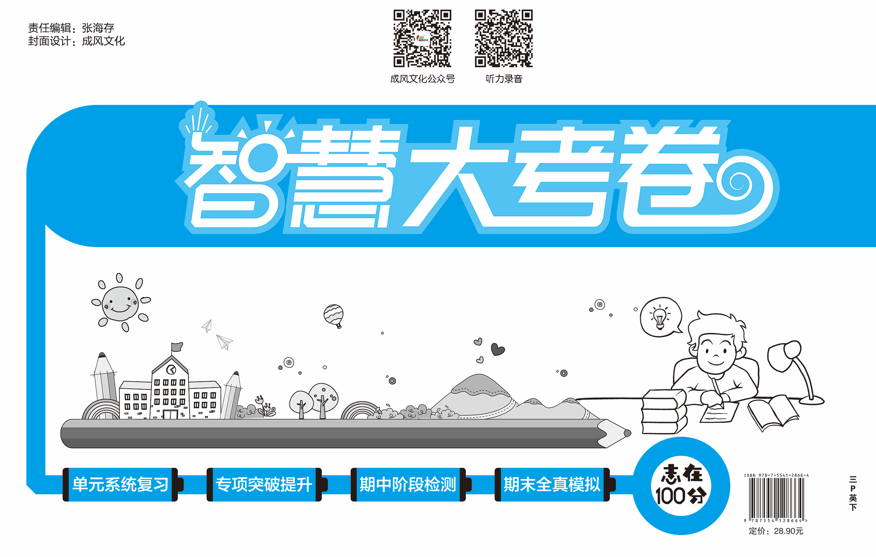